Rivers in the Urban Environment
Urban Channel Stabilization
By  
Dan Woolley and Zach Elliott
Reasons For Urban Channel Stabilization
The Urbanized Flow Regime
Altered hydrologic regime 
Altered sediment regime
Reduced floodplain connectivity
Ineffective riparian zones
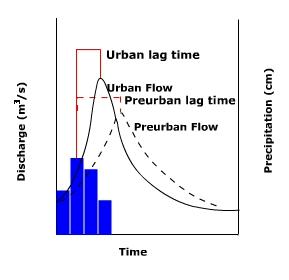 Modified Hydrology
Urban Development / Infrastructure
Imperviousness
Decreased infiltration / water storage
Increased runoff
Efficient Water Drainage
Stormwater delivery systems
Rapid hydrologic response
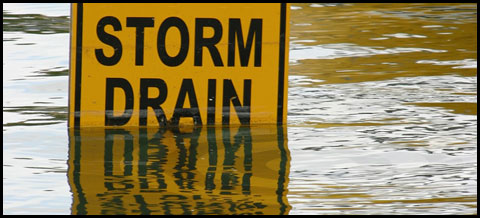 Reduced Sediment Supply
Land Use Changes
Reduced erosion 
Reduced sediment delivery
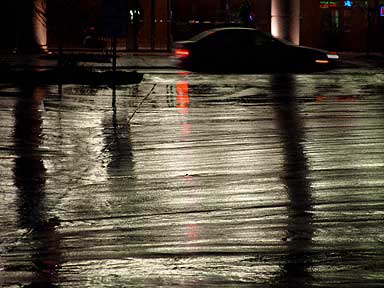 Limited Floodplain Connectivity
Channel Incision
Floodplain Encroachment 
Flood Control
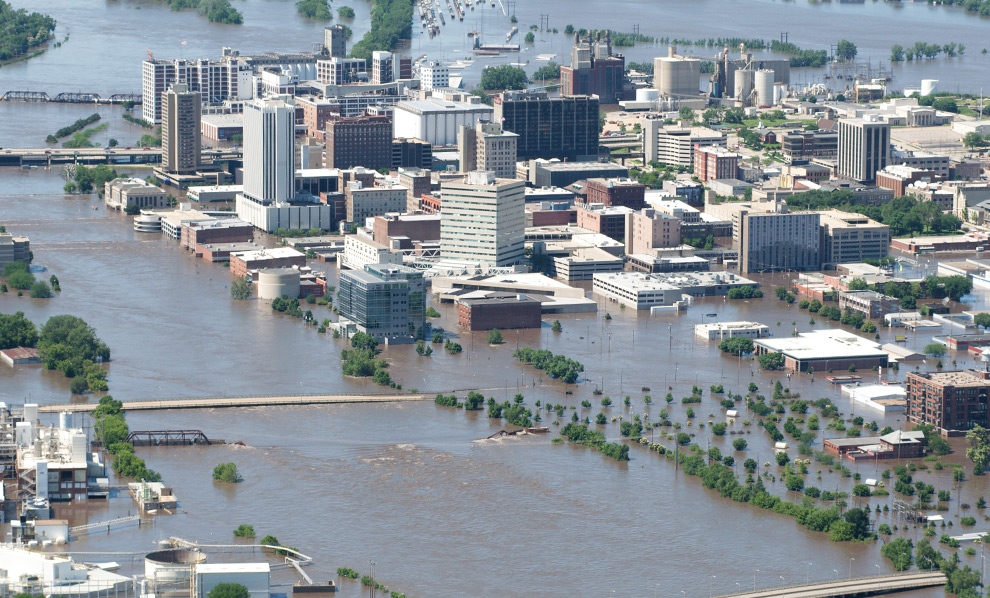 Diminished Riparian Zones
Reduced Bank Stability 
Reduced Flood Attenuation
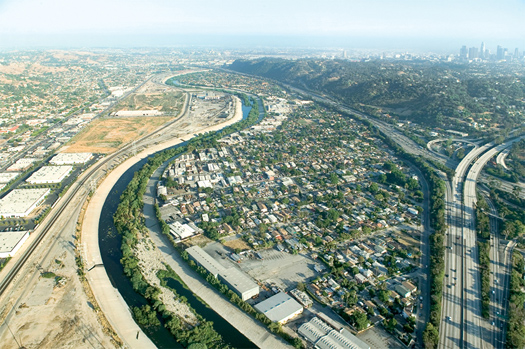 Channel Stabilization Methods
Bank Stabilization 
Bed Stabilization 
Infrastructure Protection
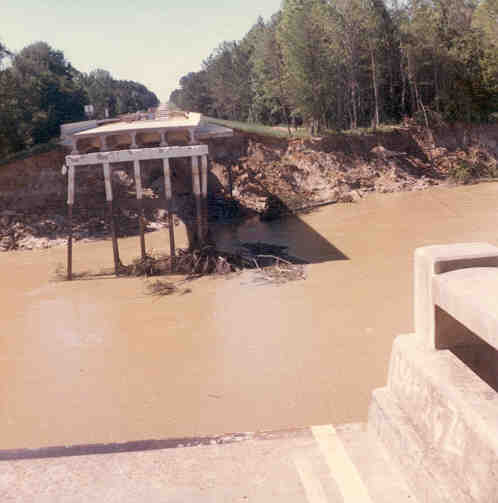 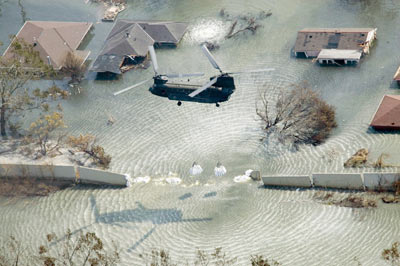 Bank Stability
Riprap 
Retaining Walls 
Gabions
Concrete Armor Units
Concrete Reinforcement
Bioengineering
Riprap
Design Approaches
Shear stress method 
Velocity method
Design Considerations 
Angular well graded stone
Use of a filter blanket
Gravel filter
Synthetic filter cloth
Pros
Flexible
Economical 
Does not require special tools for placement 
Cons 
Prone to failure when improperly placed or designed
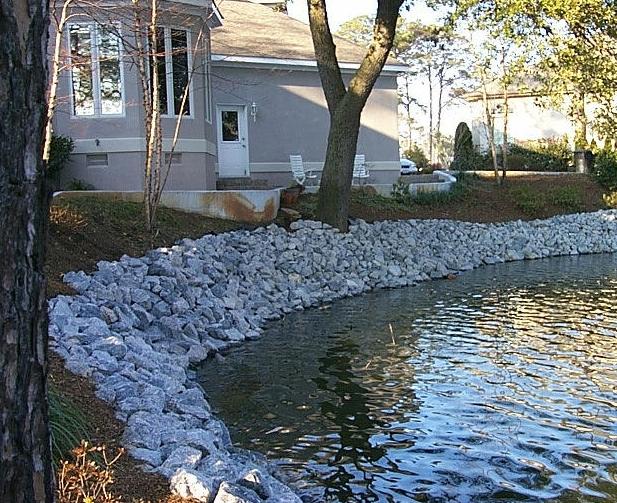 Retaining Walls
Design Approaches /Considerations
Gravity walls 
Relies on the mass of the wall to prevent bank failure
Failure often results from toe scour followed by overturning
Cantilever walls 
Relies on the mass of the soil above a horizontal concrete base to resist motion
Requires reinforced concrete for construction
Sheet-piling walls
Relies on the stiffness of the sheet pile to resist the overturning moment of the bank 
Anchors and tie-backs can increase the  height of the effective wall
Design Requirements
Groundwater control
Pros
Prevents bank failure
Provides permanent stability
Cons
Often expensive
Aesthetically unattractive
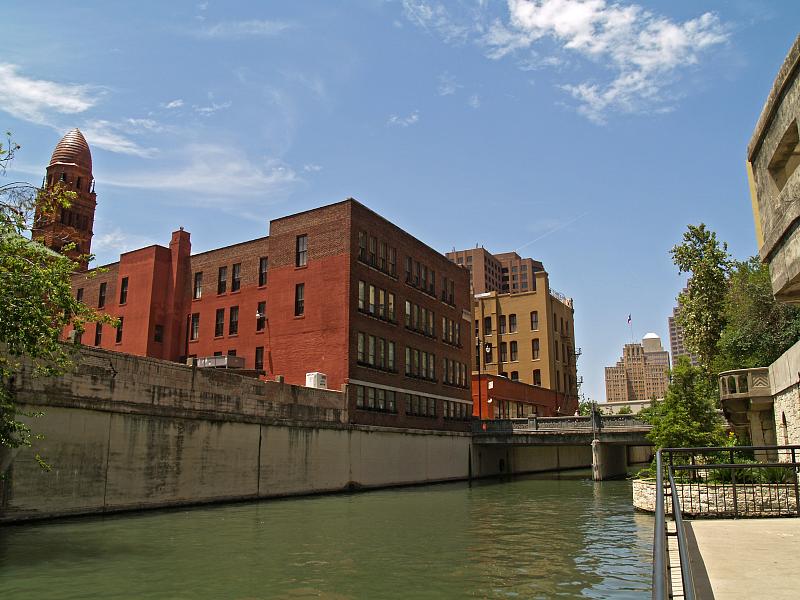 Concrete Armor Units
Precast cement blocks of varying geometric shapes and sizes
Several products available 
Requires filter blanket or synthetic filter cloth
Can be placed by hand or with equipment depending on size
Pros 
Interlocking mesh creates a flexible unit
Can be applied on steep slopes
Allows for riparian plantings in gaps 
Cons 
Expensive 
Not aesthetically pleasing
Concrete Channel Lining
Extreme Countermeasure Design 
Often implemented for flood control
Reduces channel geometry to simplified geometric form 
Stabilizes 
River bed 
River banks
Pros
Locks channel into desired form
Cons
Expensive
Eliminates all ecological components
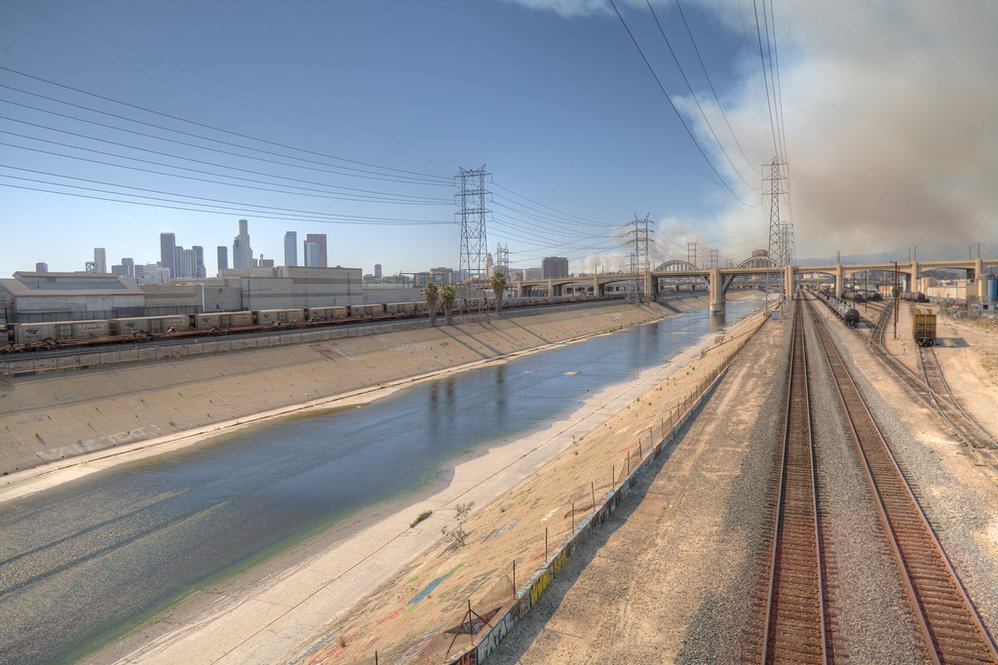 Bioengineering
Vegetation Categories
Woody vegetation
Extensive root systems usually offer greater erosion protection
Mass of plant can lead to additional bank failure
Grasses 
Less expensive than woody plants
Shorter establishment period
Pros 
Environmentally desirable
Economical
Self healing
Cons
May not meet short term goals
Susceptible to grazing
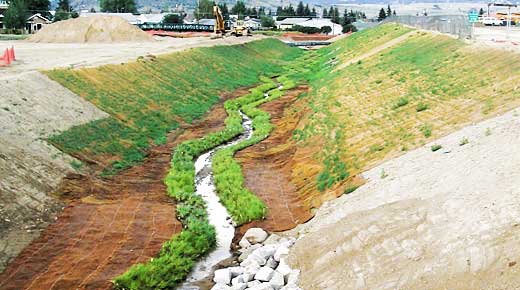 Bank Stabilization Conclusions
Several Methods are Available to Improve Bank Stability
Methods should be evaluated based on unique project conditions
Cost varies greatly between methods 
Practicality of methods will differ between sites 
The success of the project will be gauged by multiple interest groups with differing perspectives
Why Consider Bed Stabilization?
Lower Slope Of
Channel bed
Water surface
Energy grade
Protect Against
Incising
Headcutting
Erosion
Infrastructure at risk
Bed Stability
Weirs
Riprap Structures
Block Ramps
Gabions
Riffle and Pools
Roughened Channels
Combination
Weirs
Low-level Drop Structures 
Convert kinetic energy to potential energy upstream
Dissipate energy downstream
Also protects banks
Pros
Economical
Maintain channel capacity
Flow measurement
Cons 
Susceptible to erosion and foundation failure
Deposition of sediment
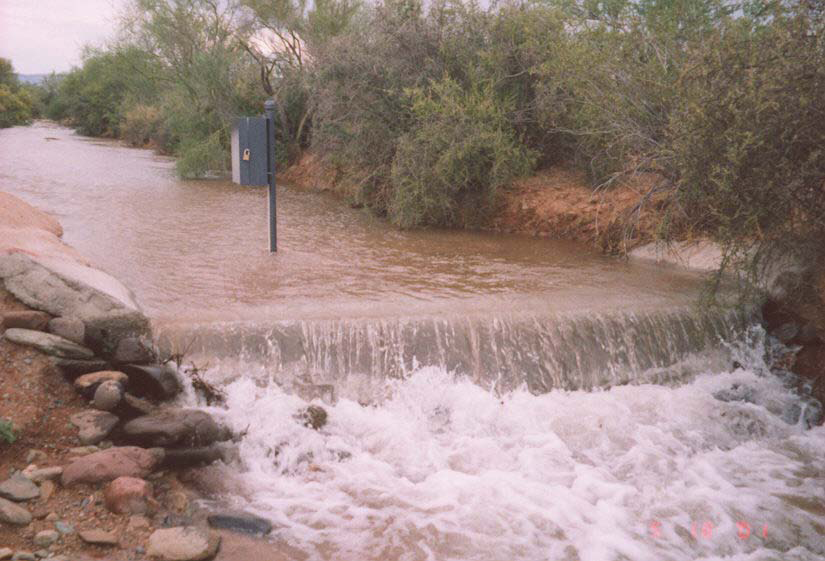 Weirs
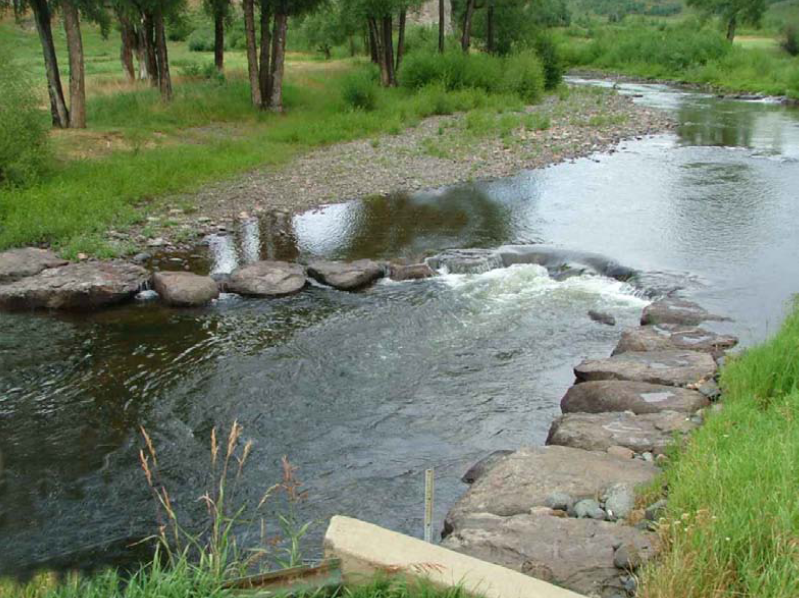 Design Considerations
Change in elevation
Drop spacing
Upstream and downstream flow depth
Scour depths
Material/Construction Considerations
Concrete
Sheetpiles
Rocks and Boulders
Combination
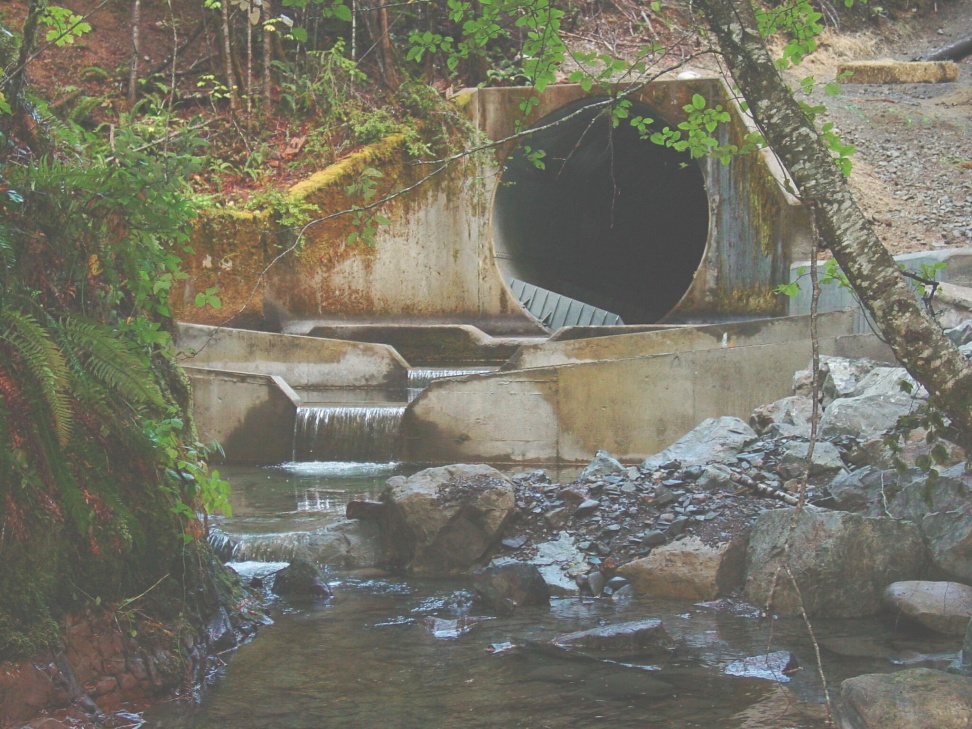 Riprap Structures
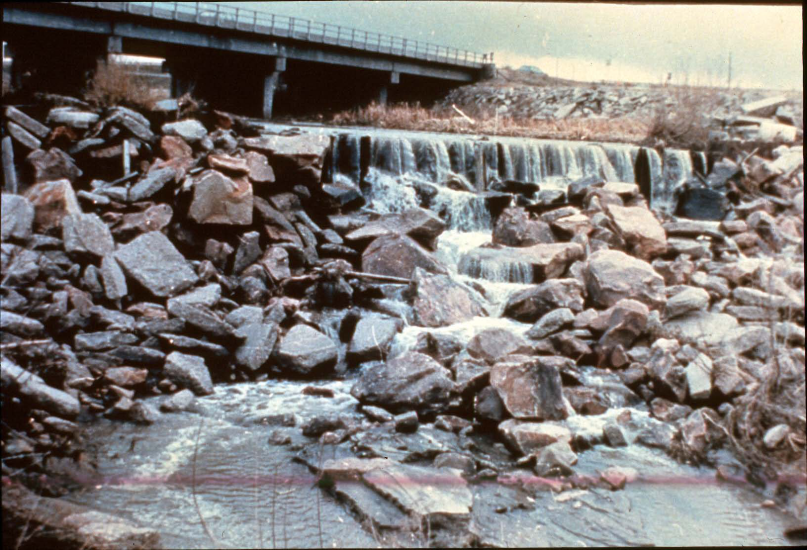 Design Considerations
Size of riprap
Grouted vs. Non-grouted
Can be used with sheetpiles or other type of weir
Pros
Dissipate extra energy
Aesthetically appealing
Protect against erosion and headcutting
Cons
Can be expensive and labor intensive to install
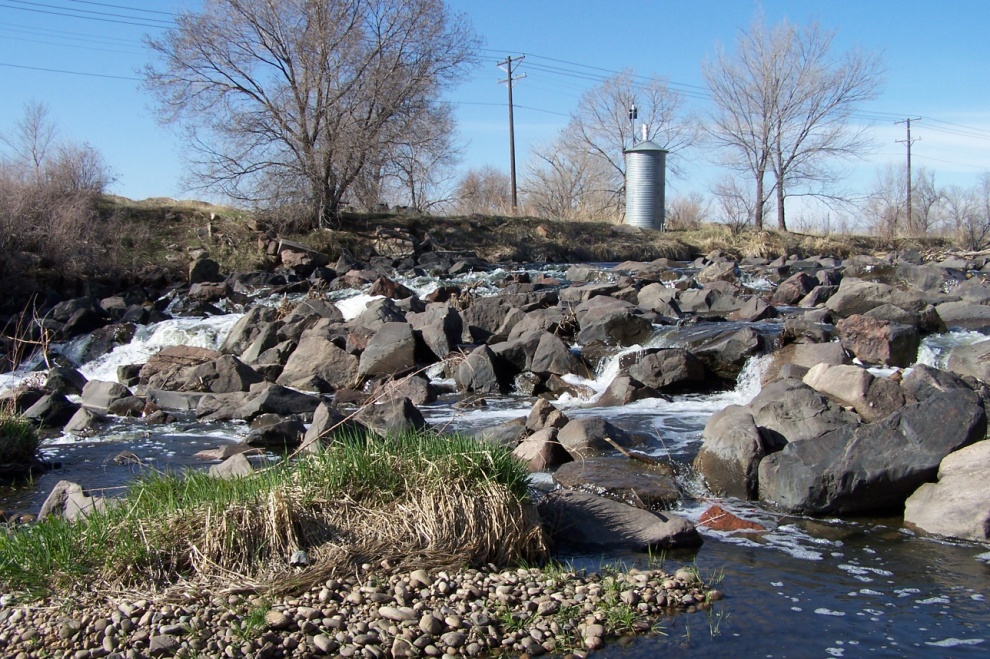 Block Ramps
Design Considerations
Slope to create critical depth at upstream end
Stilling basing  to contain hydraulic jump downstream
Ramp material roughness
Pros
High energy dissipation
Maintain biological exchange between upstream and down
Cons
Riprap material can become unstable and fail
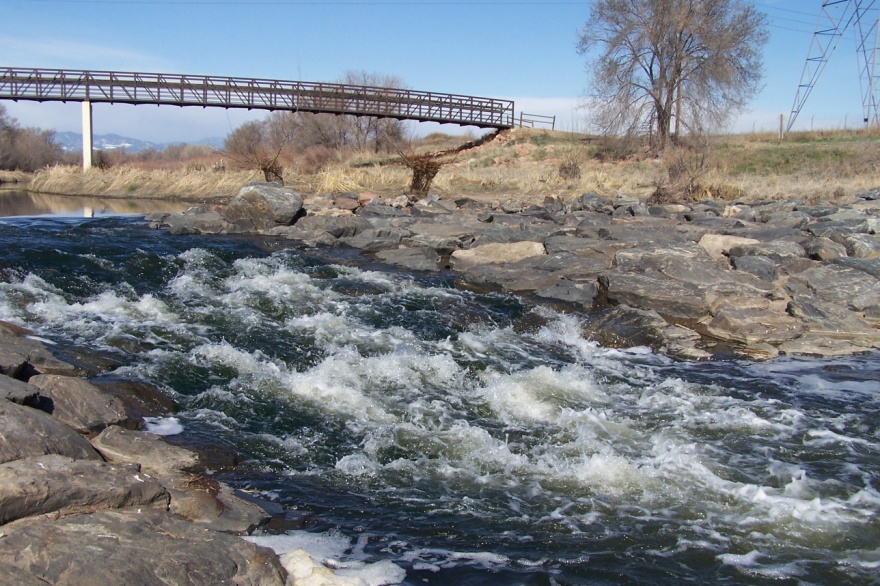 Block Ramps
Design Equations
Energy Dissipation



Where:  E0 = upstream energy, E1 = downstream energy, D = height of the ramp,   k = critical depth, α = slope of ramp
Block Stability



Where: q = critical unit discharge, γs = specific weight of the rocks, γw = specific weight of water, α = slope of ramp, d50 = nominal diameter of the material for which 50% is finer by weight
Gabions
Patented rectangular wire boxes filled with relatively small sized stone
Can be used in bank and/or bed stabilization
Pros
Easy to construct and pre-fabricate
Available in a range of shapes and sizes
Cons 
Limited by velocity of flow
Expensive
Require frequent maintenance and inspection
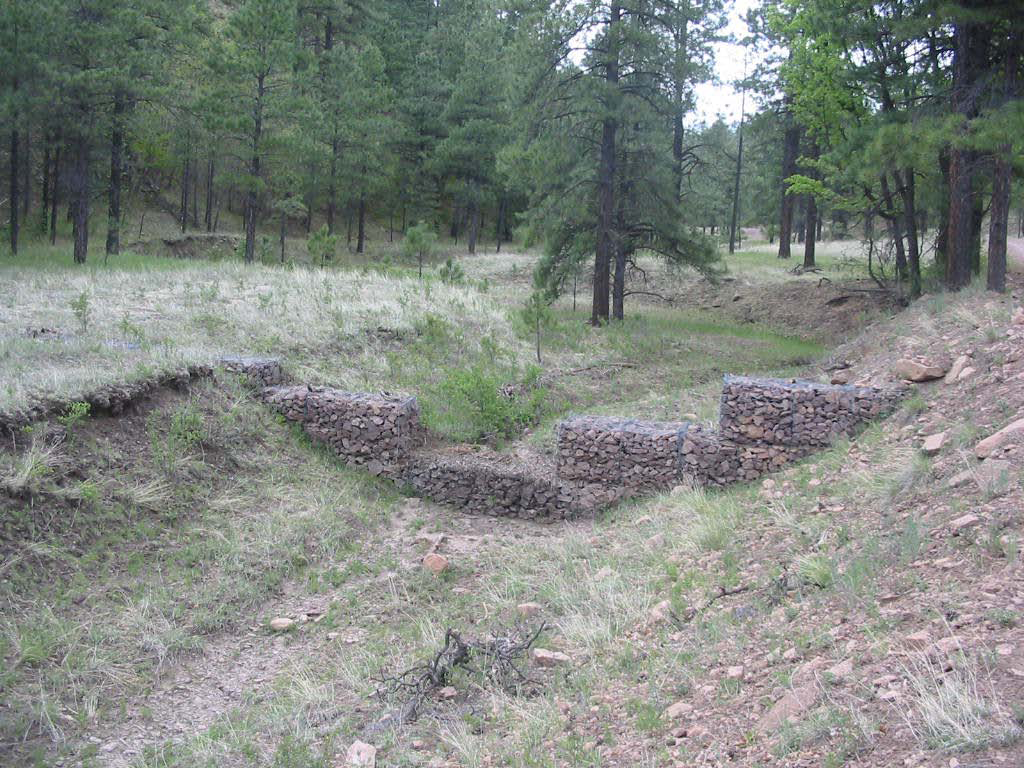 Riffle and Pools
Design Considerations
Sloped pile of rocks
4:1 upstream slope
20:1 downstream slope
Central part of riffle should be design lower than sides
Forces flow down the middle and allows for fish passage at low flow
Pros
Can reproduce natural riffles if designed properly
Advantage for fish habitats
Cons 
Filler sediment necessary
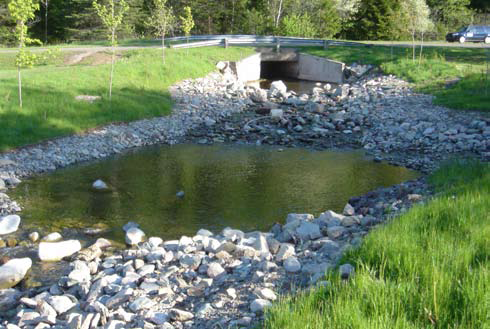 Roughened Channels
High bed roughness provides grade control by
Limiting flow velocity
Limiting energy grade and water surface steepness
Pros
Maintain biological exchange between upstream and down
Often inexpensive
Cons
Material susceptible to erosion and mobility
Grade Control Considerations
Hydraulic Considerations
Hydraulic system as a whole (i.e. backwater and downstream hydraulic response)
Sediment Transport
Geotechnical Considerations
Bank material stability
Channel bed stability
Environmental Considerations
Structures should be designed consistently with the goals of the system to maintain biological equilibrium
Final Design Considerations
Impacts on Existing Structures and Channel
Restoration can cause unwanted aggradation and/or degradation
May need to realign channel in some cases
Bed degradation and bank erosion can affect bridges, culverts, pipelines, and other infrastructure
Flood Control
Flood control measures and channel stability measures often conflict
Consider safe return of overbank flows back into channel